Enhancing innovation in hospitals
Jaarika Järviste
Estonian Health Insurance Fund
Head of Development
14.10.2022
What will I talk about?
Biggest innovative collaboration projects
How collabortion has changed in last 4-5 years?
Supporting mechanisms for innovation
[Speaker Notes: EHIF has now for over 4 years been working with different health care providers on numerous innovation projects. 
With every project we learn something new and it will be interesting to look at how the challenges in collaboration have changed in the past years.
I will be sharing the mechanisms EHIF has for supporting innovation in hospitals.]
Biggest innovative  collaboration projects
EHIF-hospitals collaboration projects
[Speaker Notes: That is in addition to single service developments (video consultations, eConsultations etc)]
[Speaker Notes: https://www.youtube.com/watch?v=Uji7sYUKJxw&t=1s]
[Speaker Notes: https://www.youtube.com/watch?v=yppy8NdmsFk&t=1s]
15.11.2021
Providers, researchers, vendors and payer work for the same goal
Reaching agreements on…
Service ownership
Quality measures
Research methodology
Service price
Performance pay
…in less than a year
Common goal, equal partners
[Speaker Notes: …and that has enabled us …]
How collaboration has changed in last 5 years?
Mindset shift
Other insights
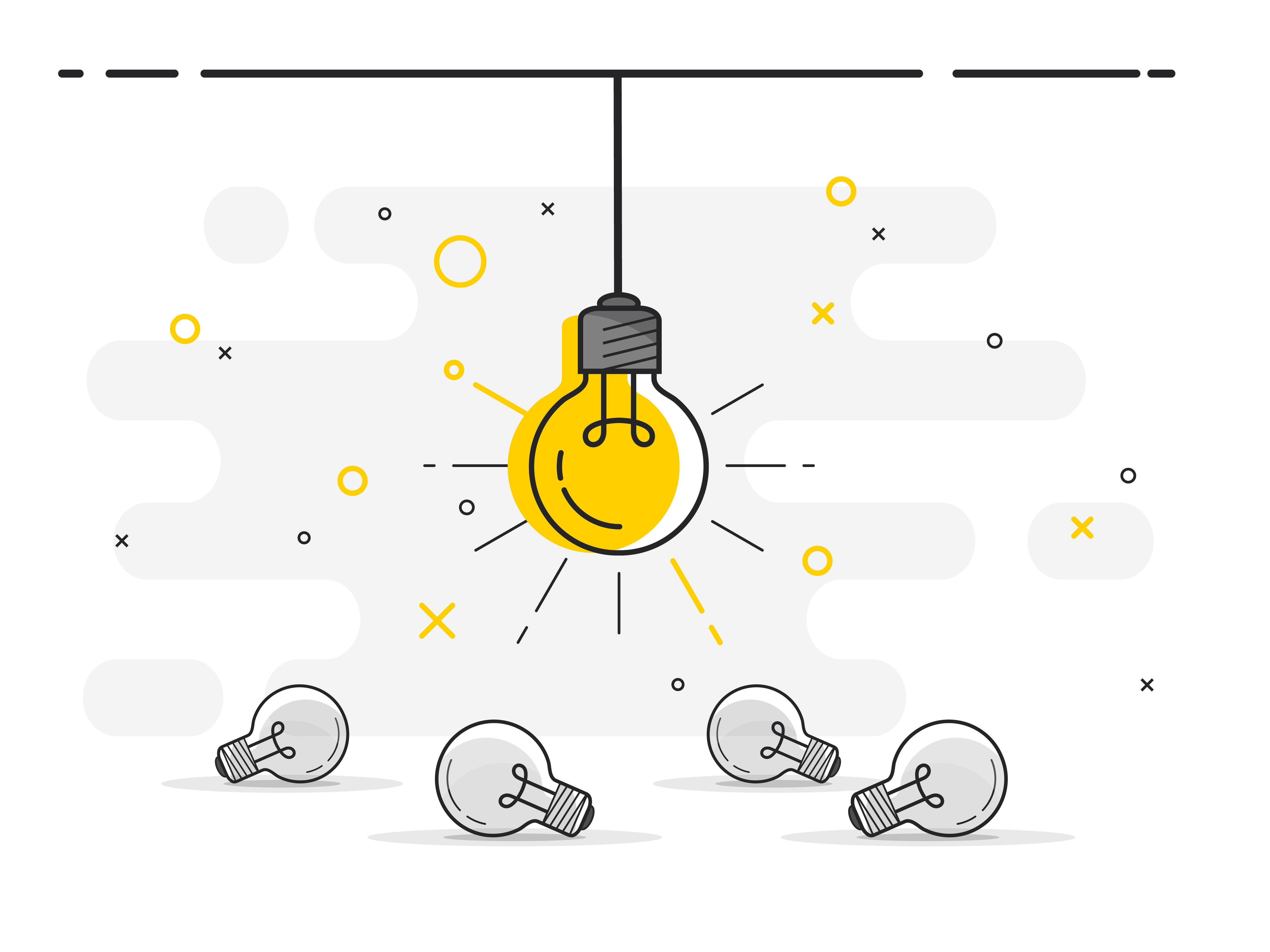 Innovation drivers in hospitals are emerging but there is not enough

Experience sharing between the hospitals would take us further faster
Tartu University Hospital’s innovation fund
North Estonian Medical Centre collected patient pathways ideas 
Pärnu Hospital maps patient journeys 
Etc

The problems and solutions stand far from eachother
[Speaker Notes: , but hospitals are struggeling finding Resources to keep these people]
“Coming together is a beginning, staying together is progress, and working together is success.” 
Henry Ford
EHIF support mechanisms for innovation
Innovation stages and support mechanisms
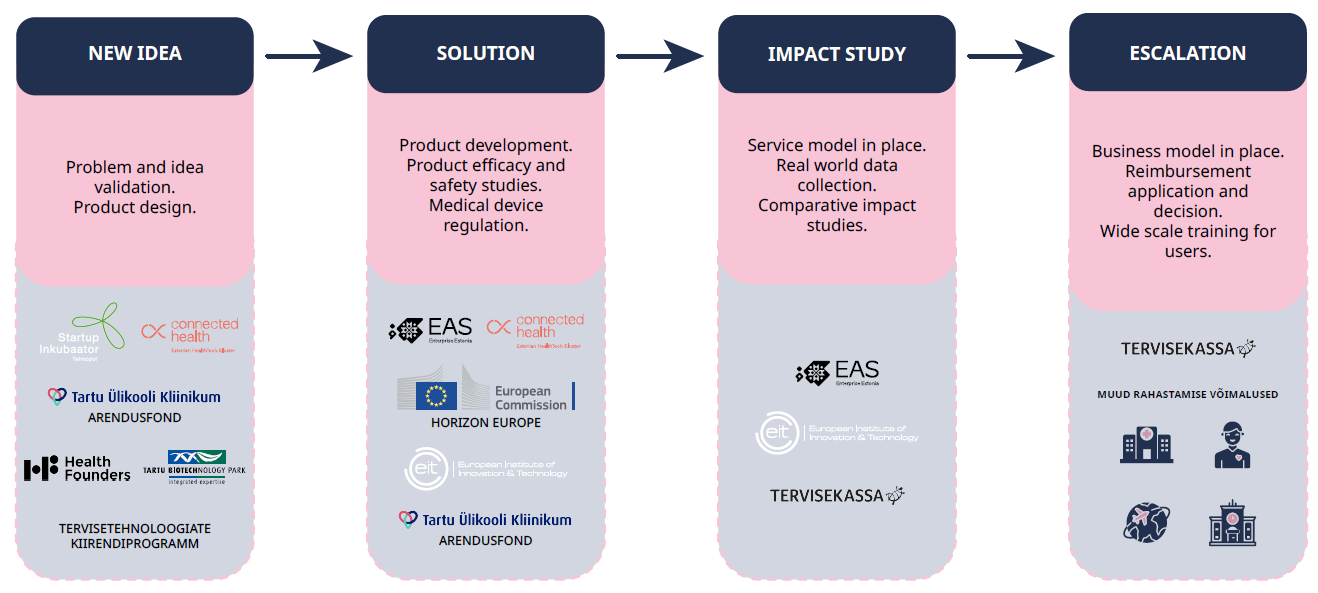 Innovation stages and support mechanisms
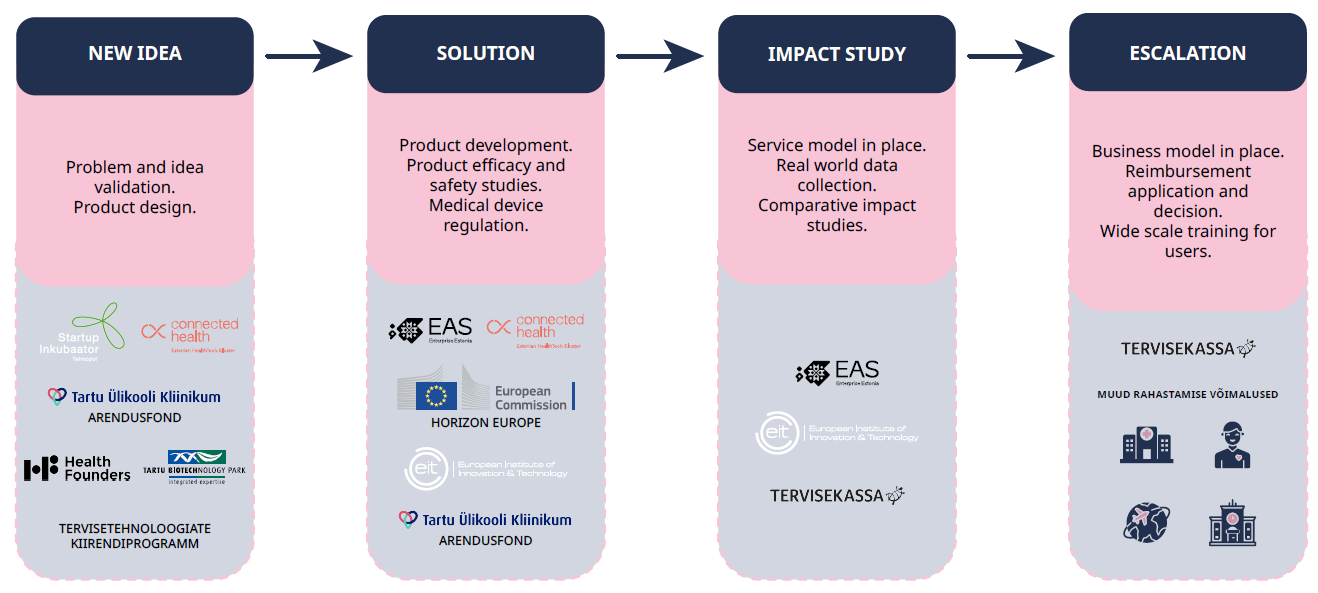 EHIF innovation fund invests 3 mln € a year for collaborative impact assessment projects
You’re welcome to EHIF inspiration day on 4th of November in Tallinn!

We’ll focus more on health innovation support mechanisms 

We’ll spread the word through Biopark
Collaboration is key in getting innovation in use!

Thanks!
[Speaker Notes: Tervisekassas töötame selle nimel, et head lahendused sünniksid kiiremini ja kasutajale lähemal
Kõigil saalisviibijatel on üks eesmärk, et Eesti inimene elaks kauem tervena. Töötame selle nimel koos!]